Изучение словарных слов в начальной школе
Шевелёва Екатерина Анатольевна;
г.Балаково, Саратовская область;
МБОУ  СОШ №22;
I.
Угадайте зашифрованное слово.
             ЯОИСРС
2
Какая страна занимает 1/8 часть всей суши, вы узнаете, если сможете правильно разгадать зашифрованное слово.

Ю  М  И  Р  Ч  Ф  О Ш  С  Х  Я  З  Д  С  Г

Шифр: 4, 7, 14, 9, 3, 11
3
Какая страна граничит с 16 государствами, вы узнаете, если отгадаете зашифрованное слово. Каждая буква в зашифрованном слове соответствует порядковому номеру в алфавите.

18, 16, 19, 19, 10, 33
4
Если вы прочитаете зашифрованное слово, вы узнаете, в какой стране расположено 35 национальных парков и 84 заповедника.
И  С  Р  Я  О  С
Шифр: 3, 5, 6, 6, 2, 1, 4
5
II.
Придумайте зрительную опору к слову «Россия».
6
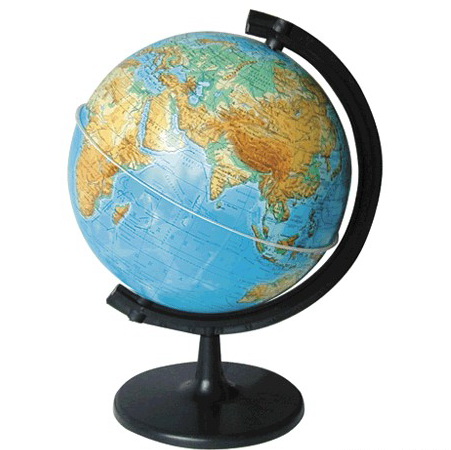 ССИЯ
Р
7
Подберите к слову «Россия» однокоренные слова.
8
р
р
ссийский
ссиянин
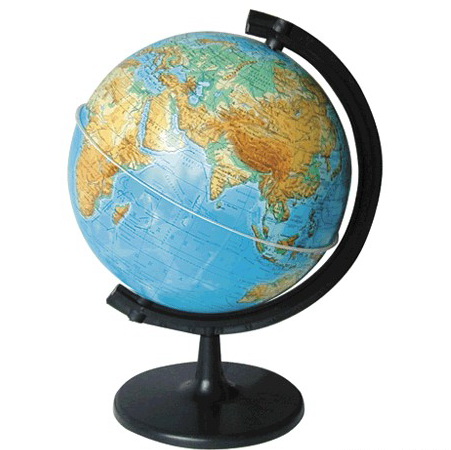 9
Составьте предложение со словом «Россия». Запишите в свою тетрадь – словарь.
10
III.
Запишите словосочетания, поставьте ударение, выделите корень, подчеркните в словах непроверяемую безударную гласную в корне слова.
живём в России 
российский флаг
дом россиянина
11
Прочитайте словосочетания.
СРТОРСАСНИАЯ
РСОИСМСВИОЙЛСИККААЯ
ВРЫОДСАСЮИЩЯИНЙИСНЯ
12
страна Россия
Российская символика
выдающийся россиянин
Запишите словосочетания, выделите корень, поставьте  ударение, подчеркните безударную непроверяемую гласную в корне слова.
Какие ещё орфограммы заметили?
13
Проба пера
Моя Россия, моя Русь,
Люблю тебя, тобой горжусь.
Доброты, любви без края
Я всегда тебе желаю.
                 Дягиль Полина, 4 класс
14
Умом Россию не понять,
Аршином общим не измерить:
У ней особенная стать – 
В Россию можно только верить.
                                   Ф. Тютчев
15
Какой ты была для меня всегда?
Наверное, в разное время разной.
Да, именно разною, как когда,
Но вечно моей и всегда прекрасной!
                                          Э. Асадов
16
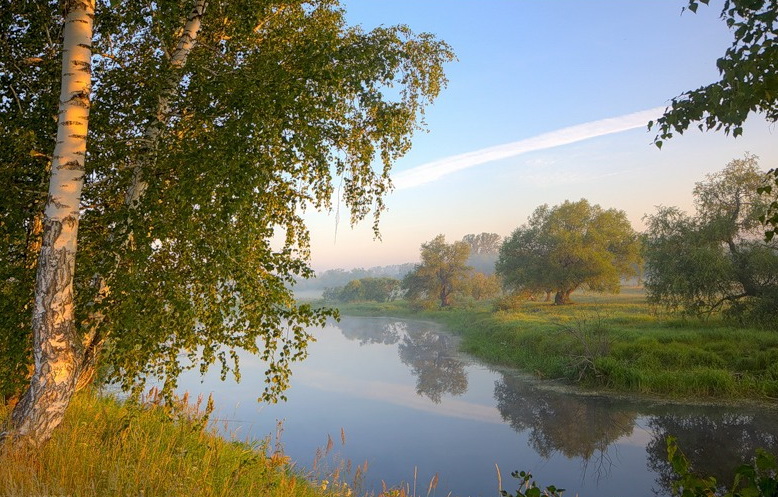 17
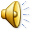